Preinjectors Status
D. Raparia
Time Meeting
June 04, 2024
Tandem
External Users : 
	- Last week: No user , MP 7 open for maintenance 
           Heated wafer issues, send back for investigation 
	- This week: No user
2
Au development for RHIC
  - Power dip on Friday caused EBIS linac down
- Still investigation continue
EBIS
Last week  ions for NSRL : Si+11    Nb+23,  Ag+29 , Tb+35, Ta+38  Au+32, Bi+43
 16hours/day , 5 days/week
Ion to NSRL
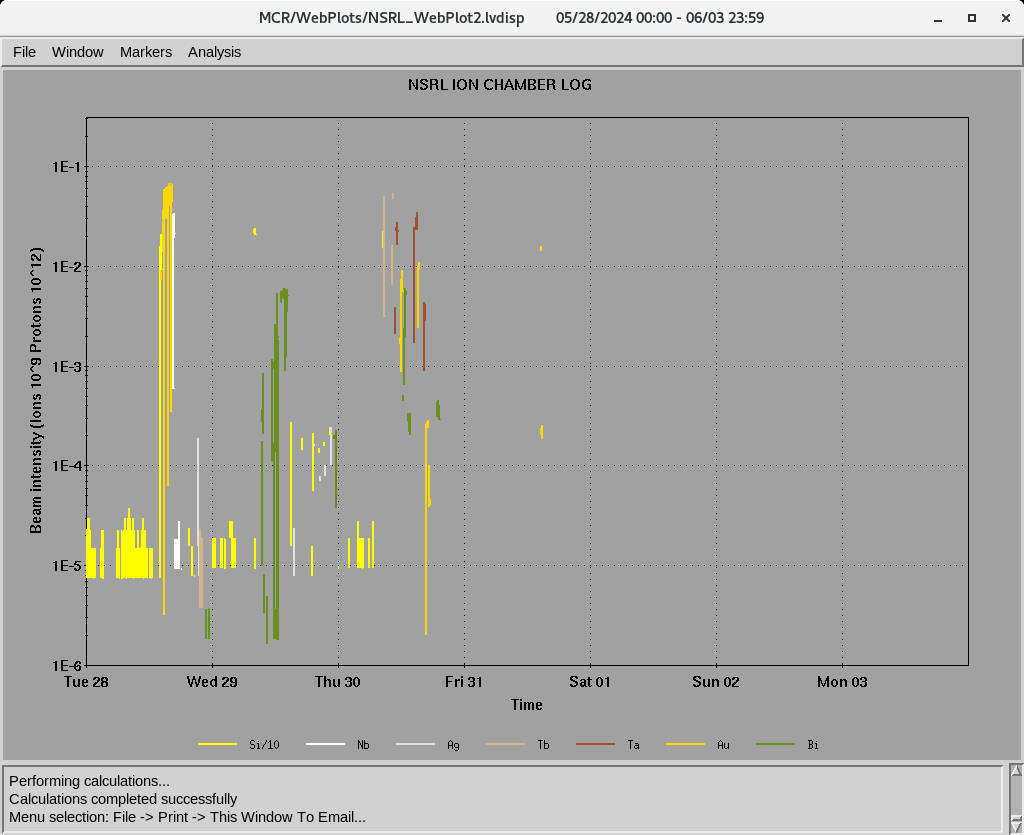 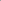 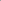 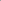 3
Linac  200  MeV Beam to BLIP , NSRL, Booster
polarized H-
BLIP 
6/3-6/14: Th, 200 MeV, 150 𝞵A
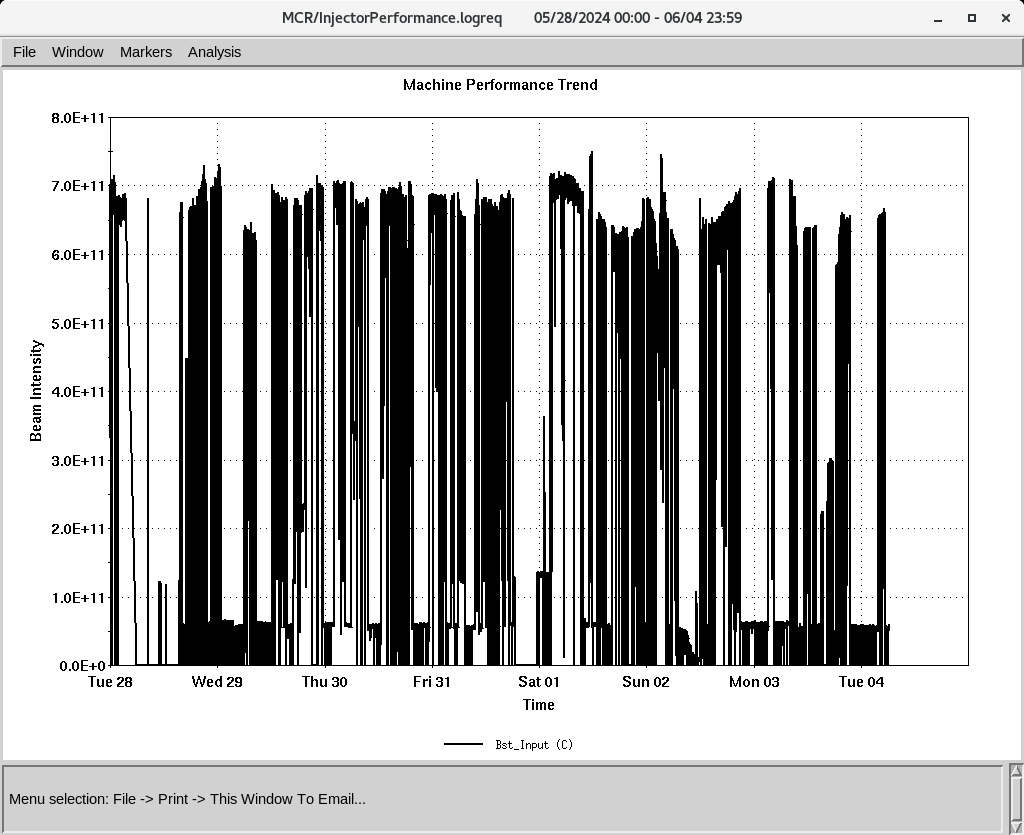 To Booster
OPPIS
Normal current and polarization, (conditioning)
Added Rb  on Sunday
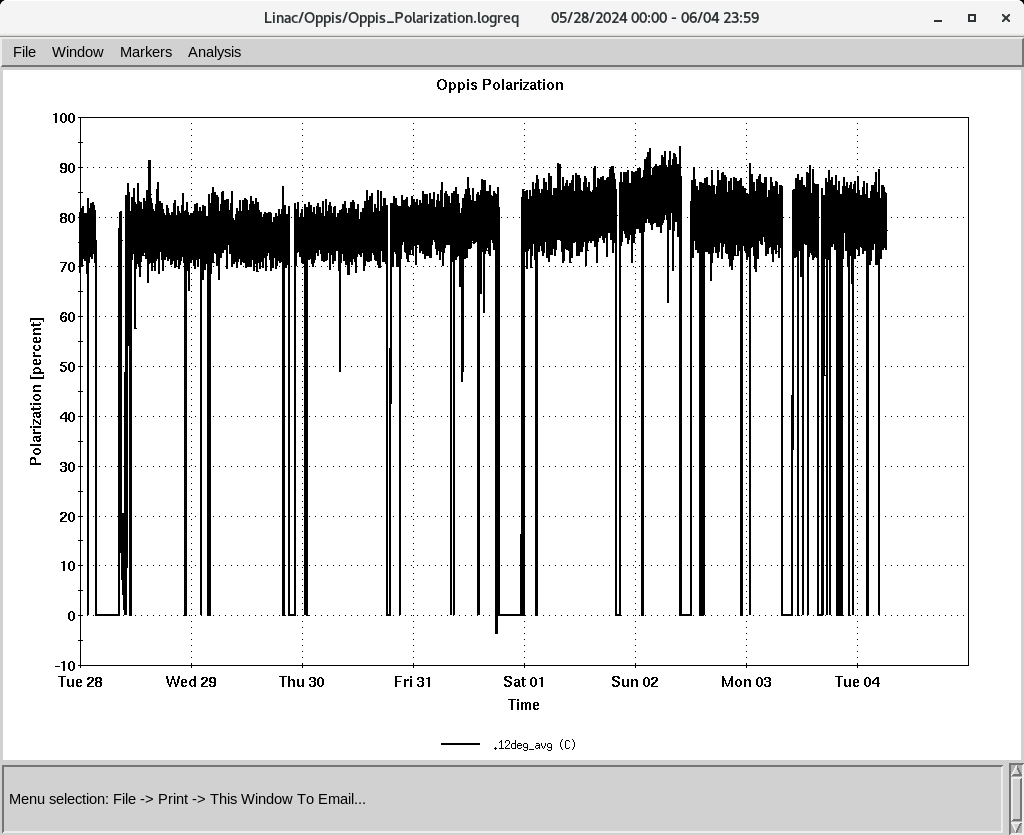 Down time (<8 HRS)
 -  Power dip , (6 HRS )
     source 1 changed source 2 
 -    RF trips and reset: RFQ, Mod 5,  mod2
Tank3, Q33,Q35,Q36 needed may adjustments
RF Mod 3: Frequent mis-pulsing need attention
Polarization @ 200 MeV
4
5